Chefers och tjänstemäns arbetsmiljö
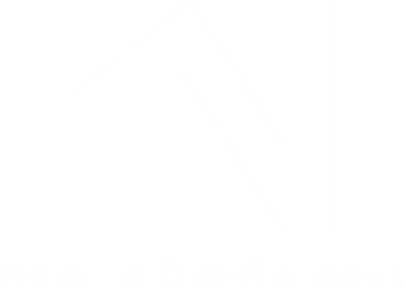 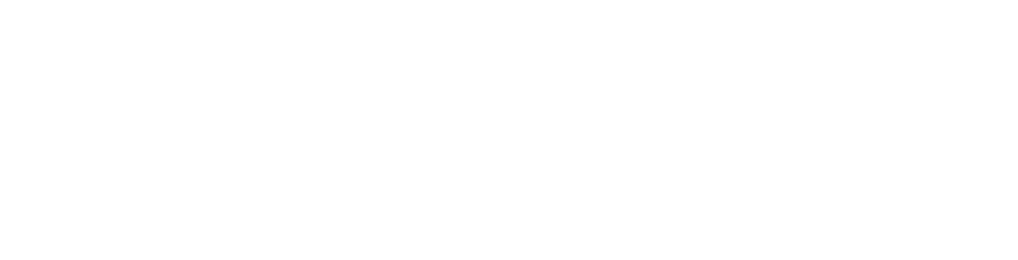 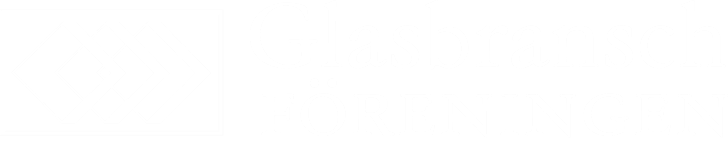 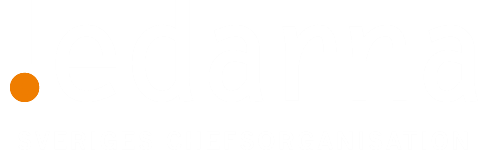 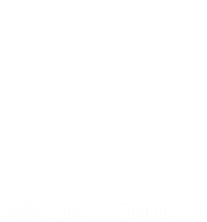 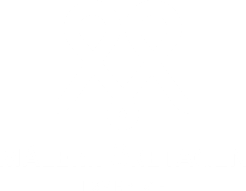 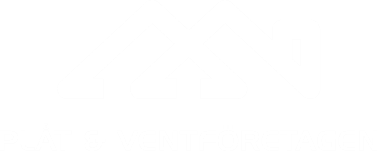 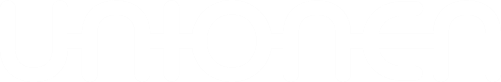 [Speaker Notes: Den här träffen ska fungera som ett tillfälle att gå igenom det som deltagarna har funderat på sedan senaste träffen.]
Sammanfattning av det vi pratade om senast …
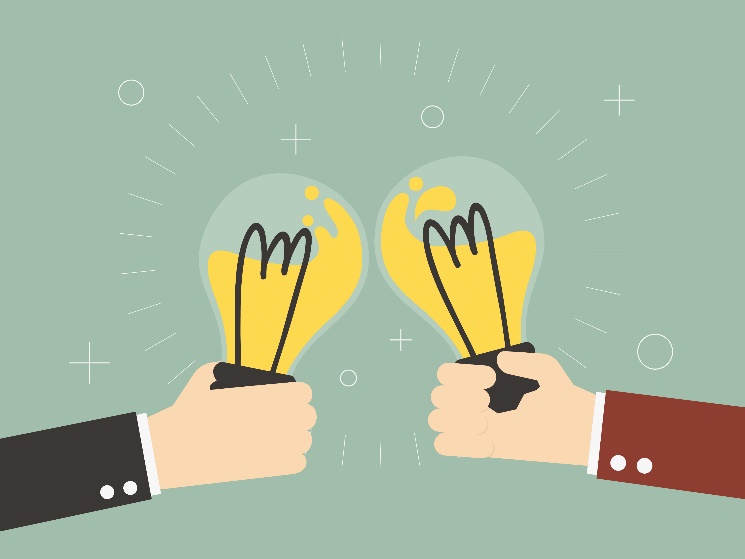 [Speaker Notes: Sammanfatta det ni pratade om på den senaste träffen. Fråga gruppen om det är något du har missat att få med. 

Om det var något av det ni pratade om som ni kom fram till att ni själva kunde genomföra så kan ni diskutera hur det har gått.]
Tankar sedan sist?
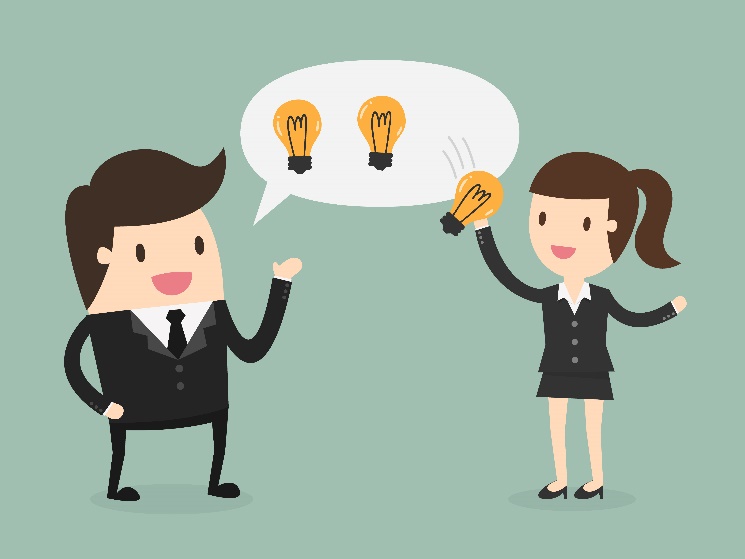 [Speaker Notes: Skapa en diskussion med hela gruppen om det är någon som har funderat på något sedan den senaste träffen.  

Om diskussionen är trögstartad kan du prova att dela upp gruppen i mindre grupper om 2-3 personer och sedan ta diskussionen i den stora gruppen igen. 

Sammanfatta det som kommer fram på en white board alternativt på ett stort block.]
Råd och stöd
Arbetsgivarna kan vända sig till sin arbetsgivar-organisation
Är du med i ett fackförbund vänd dig till ditt förbund
   - Ledarna, Unionen eller Sveriges Ingenjörer
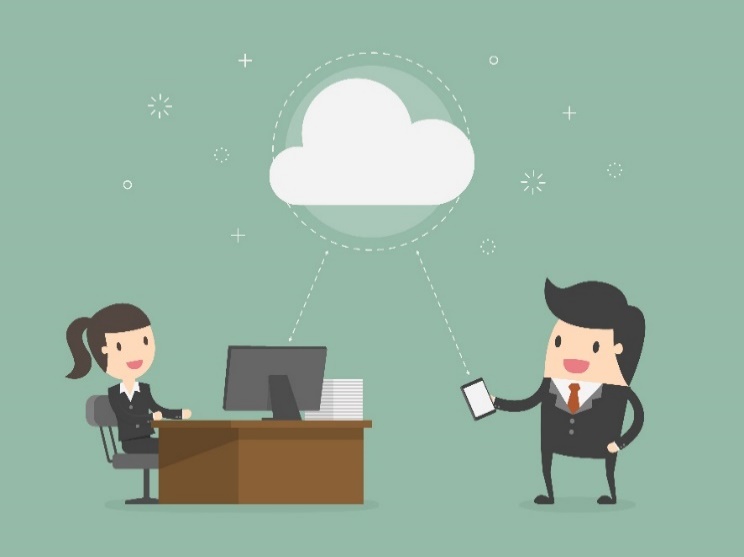 [Speaker Notes: Jag tycker att vi idag har haft jättebra och kreativa diskussioner och att flera riktigt bra idéer har kommit fram. Jag hoppas såklart att även ni är nöjda med dagen och känner att ni har kunnat säga allt som ni har kommit på. Men, skulle det nu vara så att ni idag har tänkt på något som ni av någon anledning har känt att ni inte har velat ta upp i gruppen här idag så är ni självklart välkomna att ta upp det med mig även efter träffen. Ni kan även kontakta ert fackförbund om det är så att det är något ni har tänkt på som ni inte vill prata om med någon på företaget. 


Är du medlem i Ledarna och behöver råd och stöd kan du vända dig till deras chefsrådgivare på 0200-87 11 11 mellan kl. 8-17 eller ledarna@ledarna.se
Är du medlem i Unionen kan du ringa 0770-870 870 mellan kl. 9-17 eller mejla medlemsservice@unionen.se.  
Är du medlem i Sveriges Ingenjörer kan du ringa 08-613 80 00 (öppettider framgår på hemsidan) eller mejla forhandling@sverigesingenjorer.se.]